Communication for front office
Everard van Kemenade, PhD
AGENDA
Welcome
What is communication?
What are your issues?
What is your communication style?
Ten tips for more effective communication.
Lunch
5.    Exercise
What is Communication?
Who are you?
Who am I?
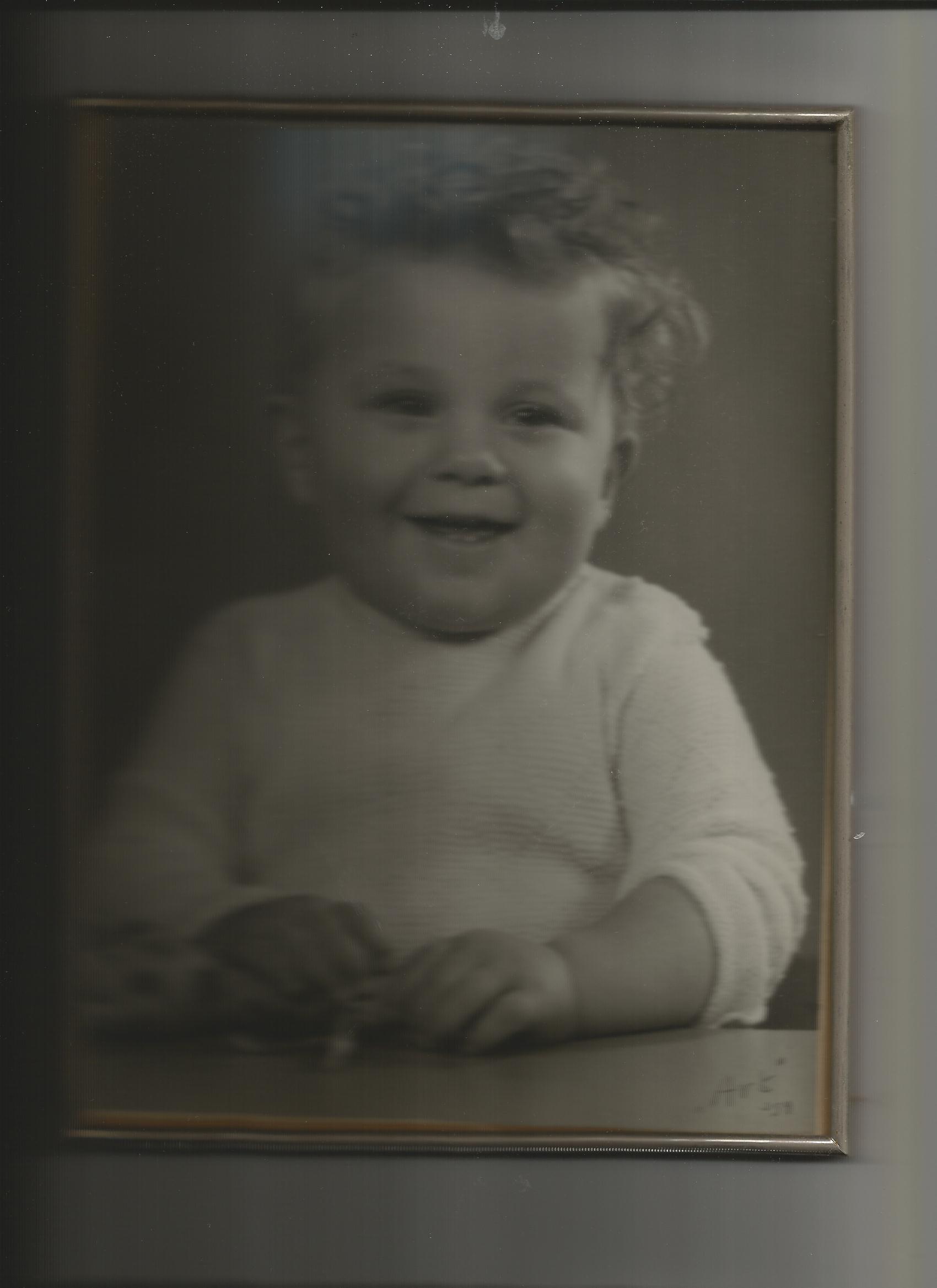 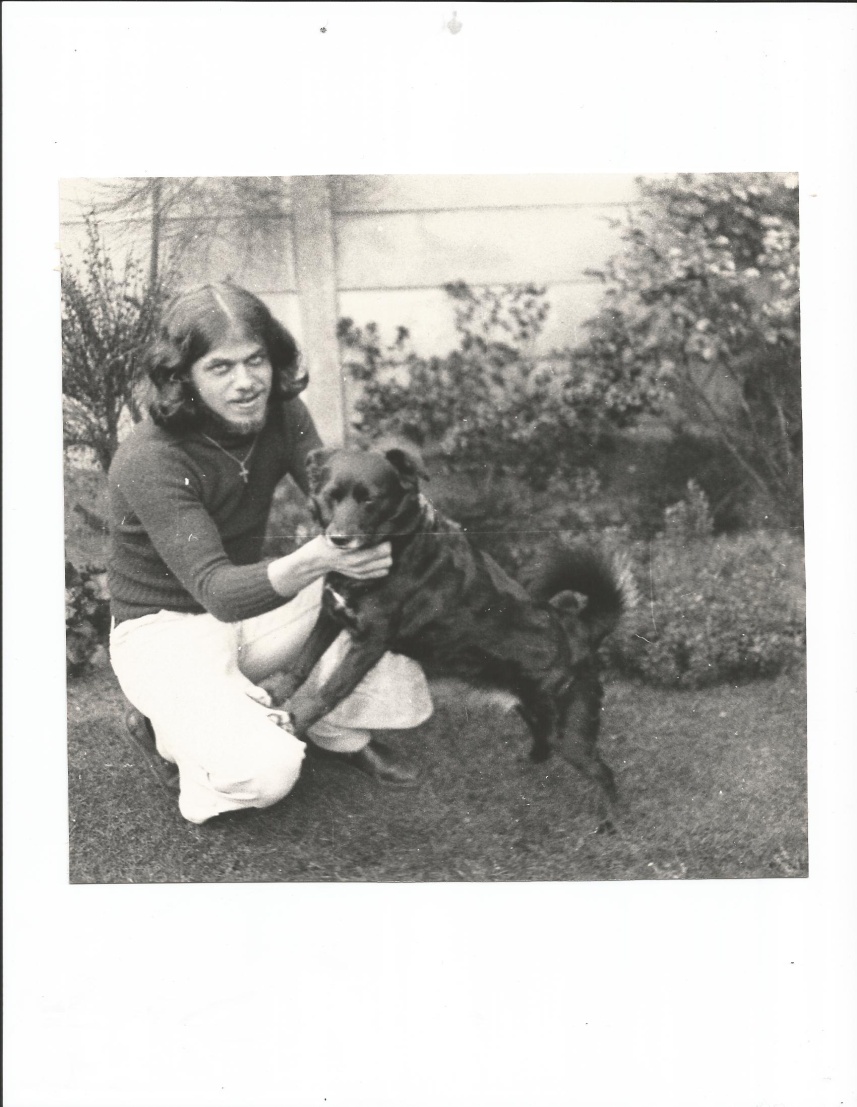 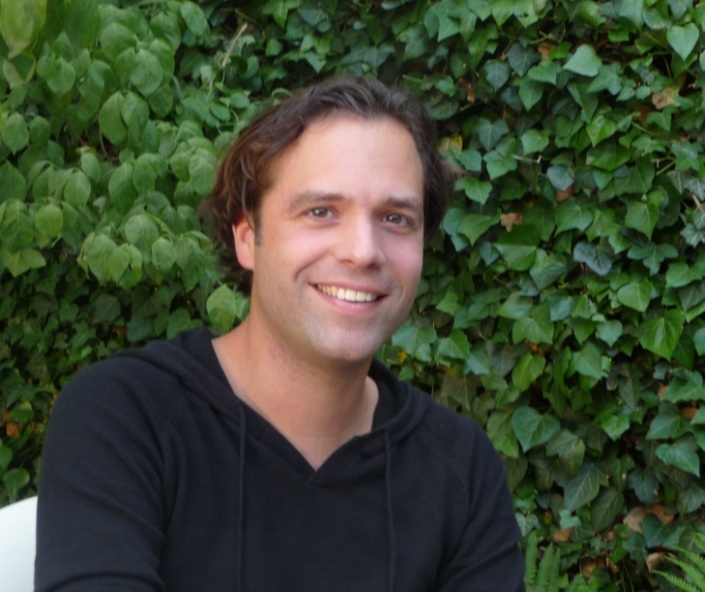 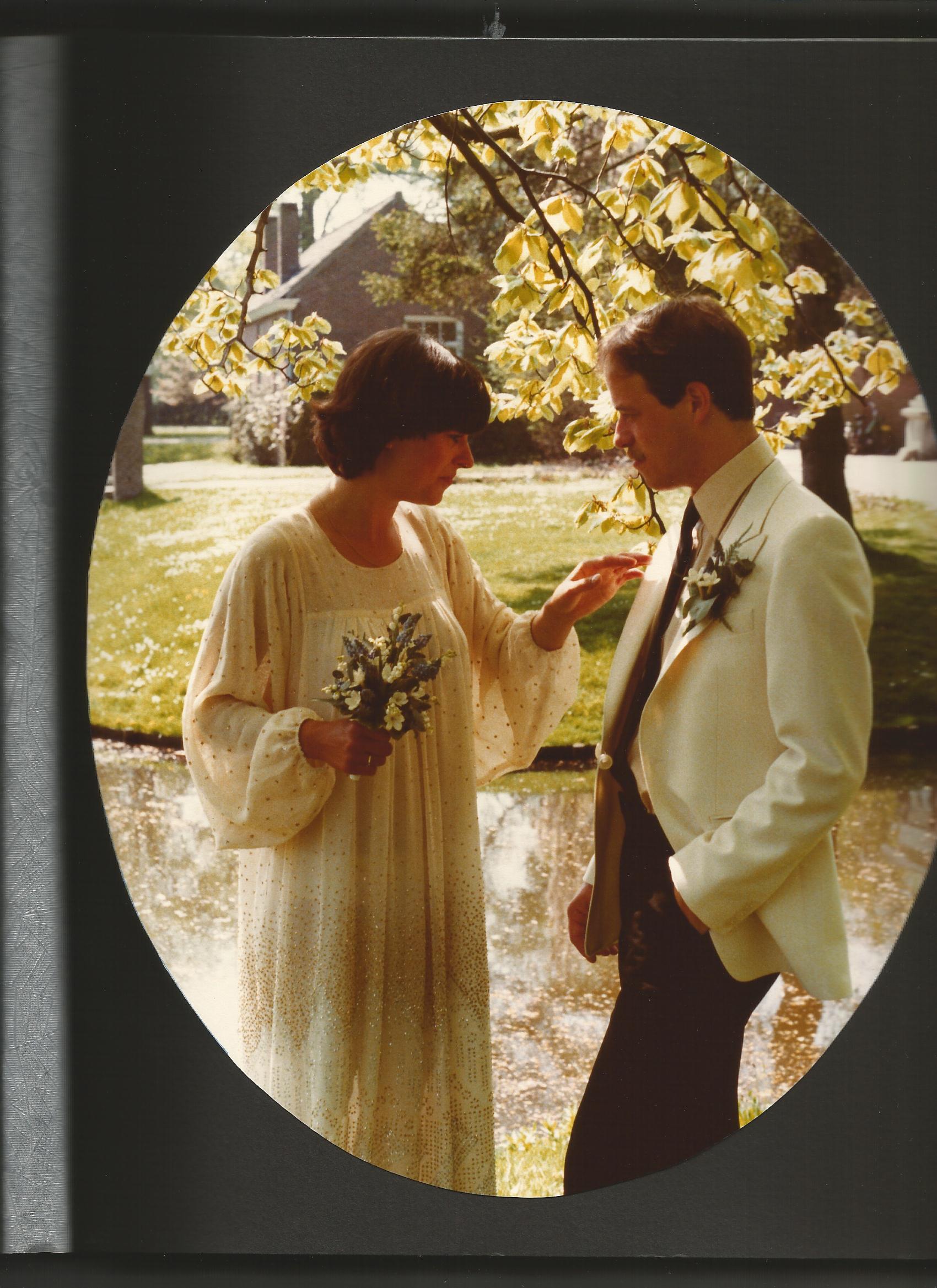 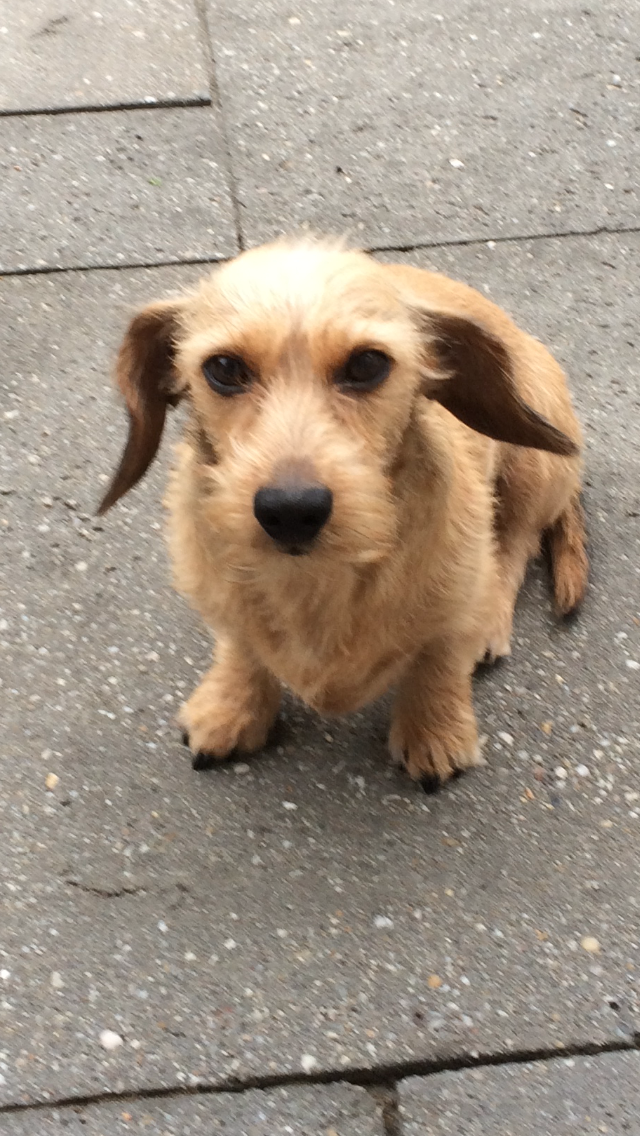 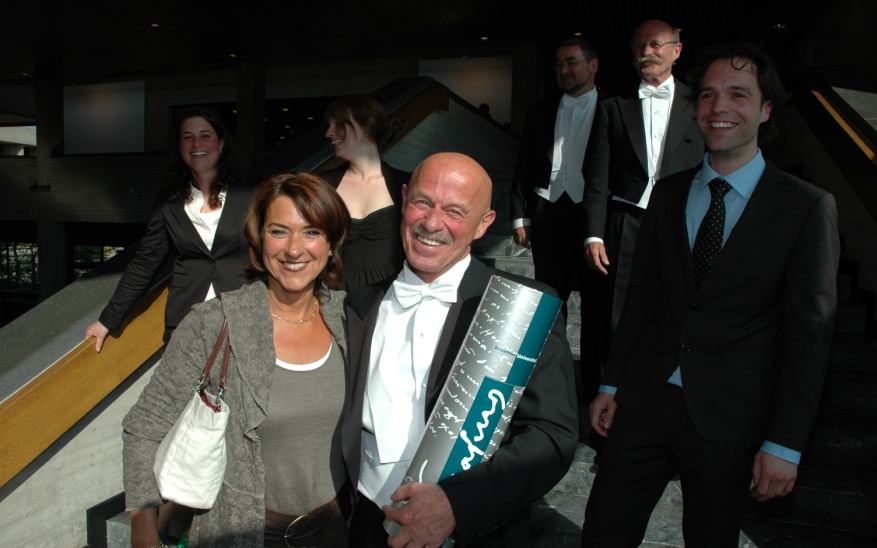 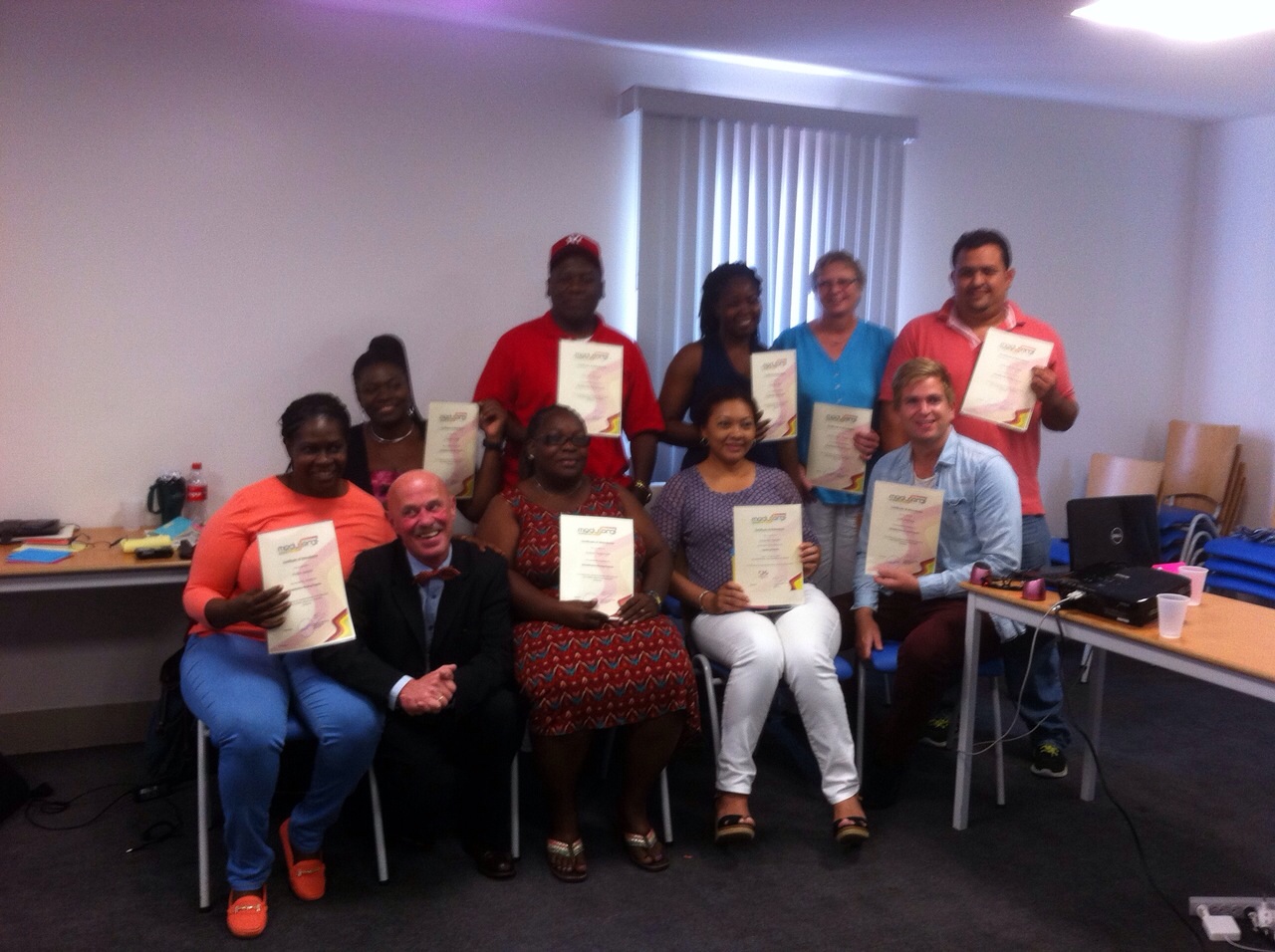 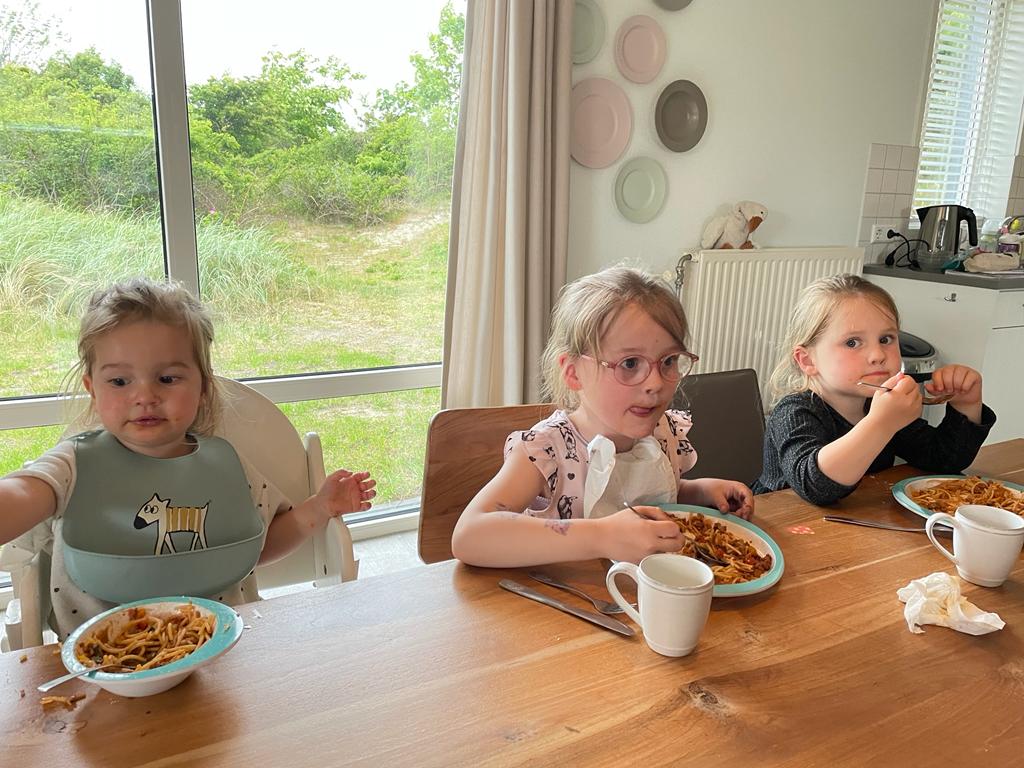 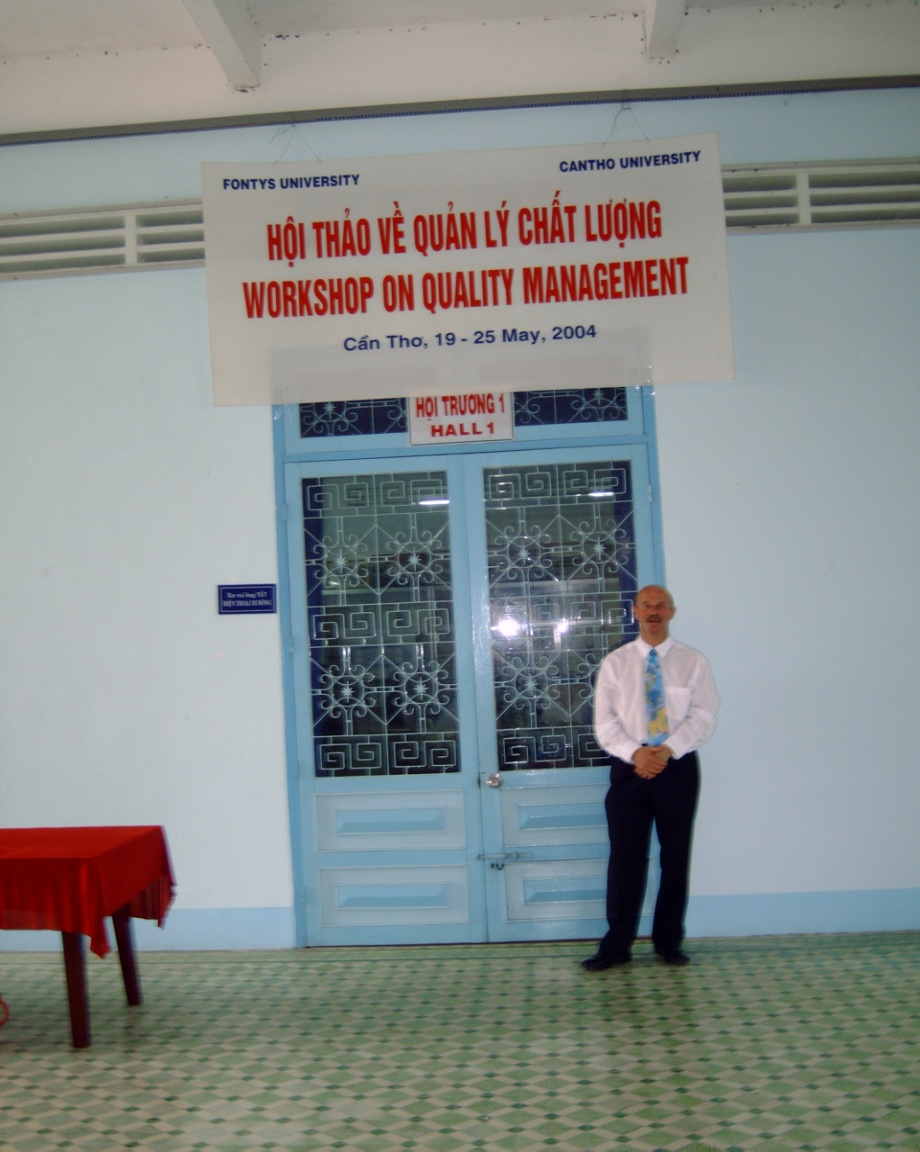 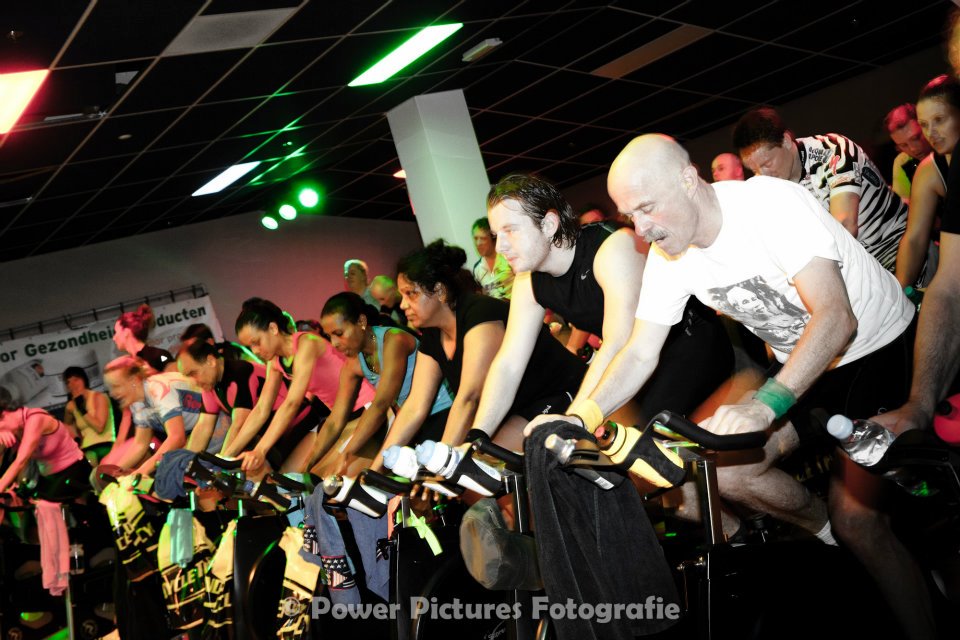 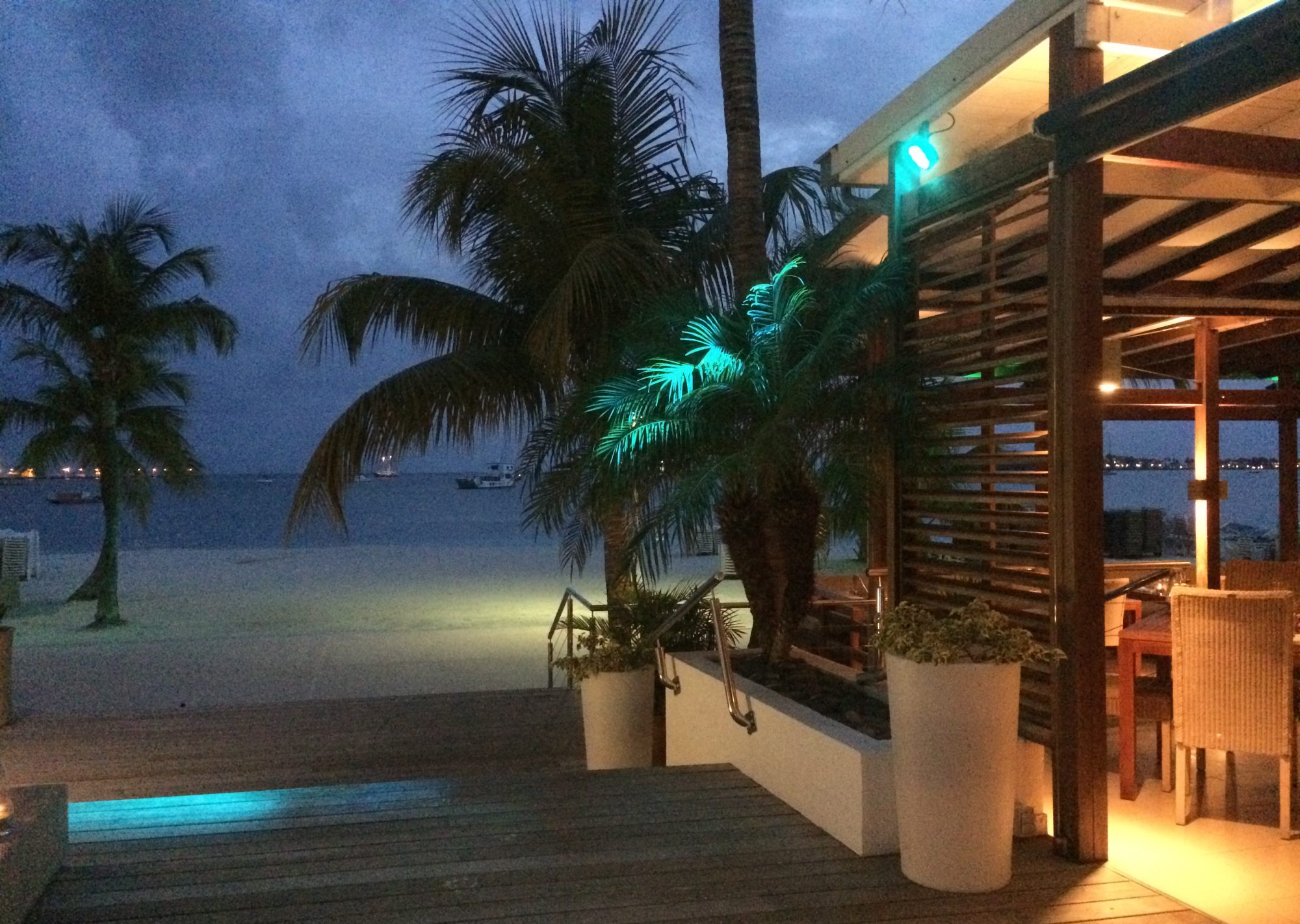 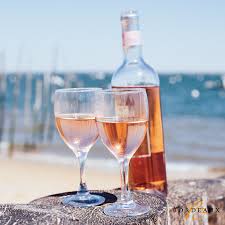 Slides
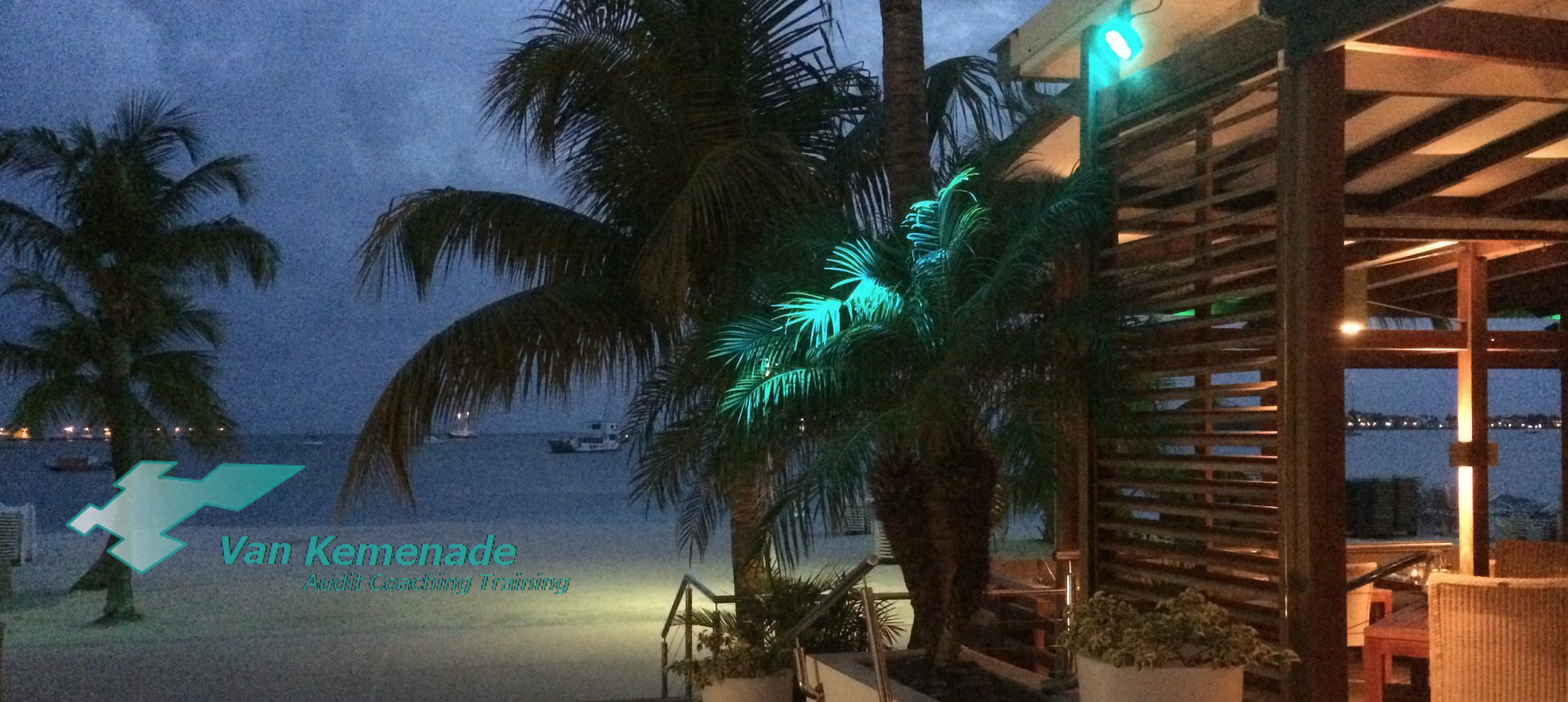 My website
Course materials
What is communication ?
Animals communicate.
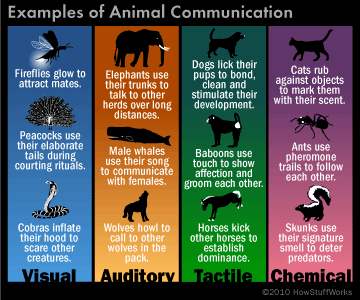 Communication
Context
Message
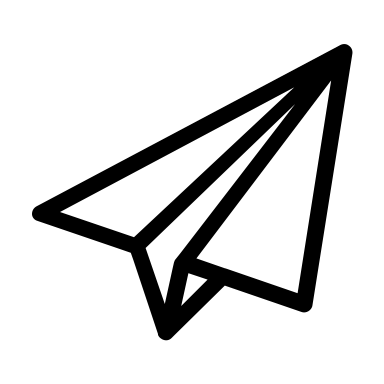 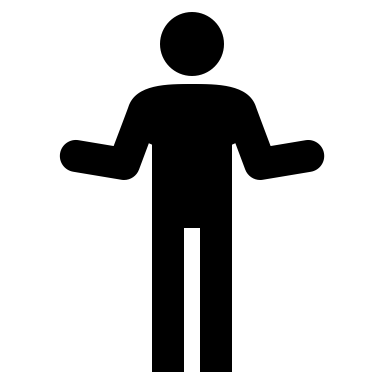 Content and Relationship
C’est le ton qui fait la musique….
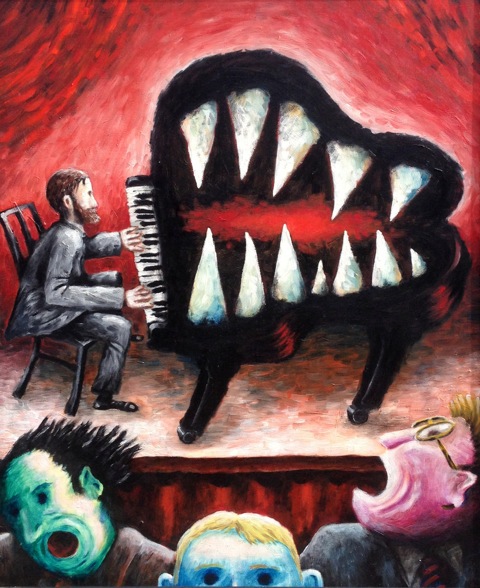 Sorts of messages
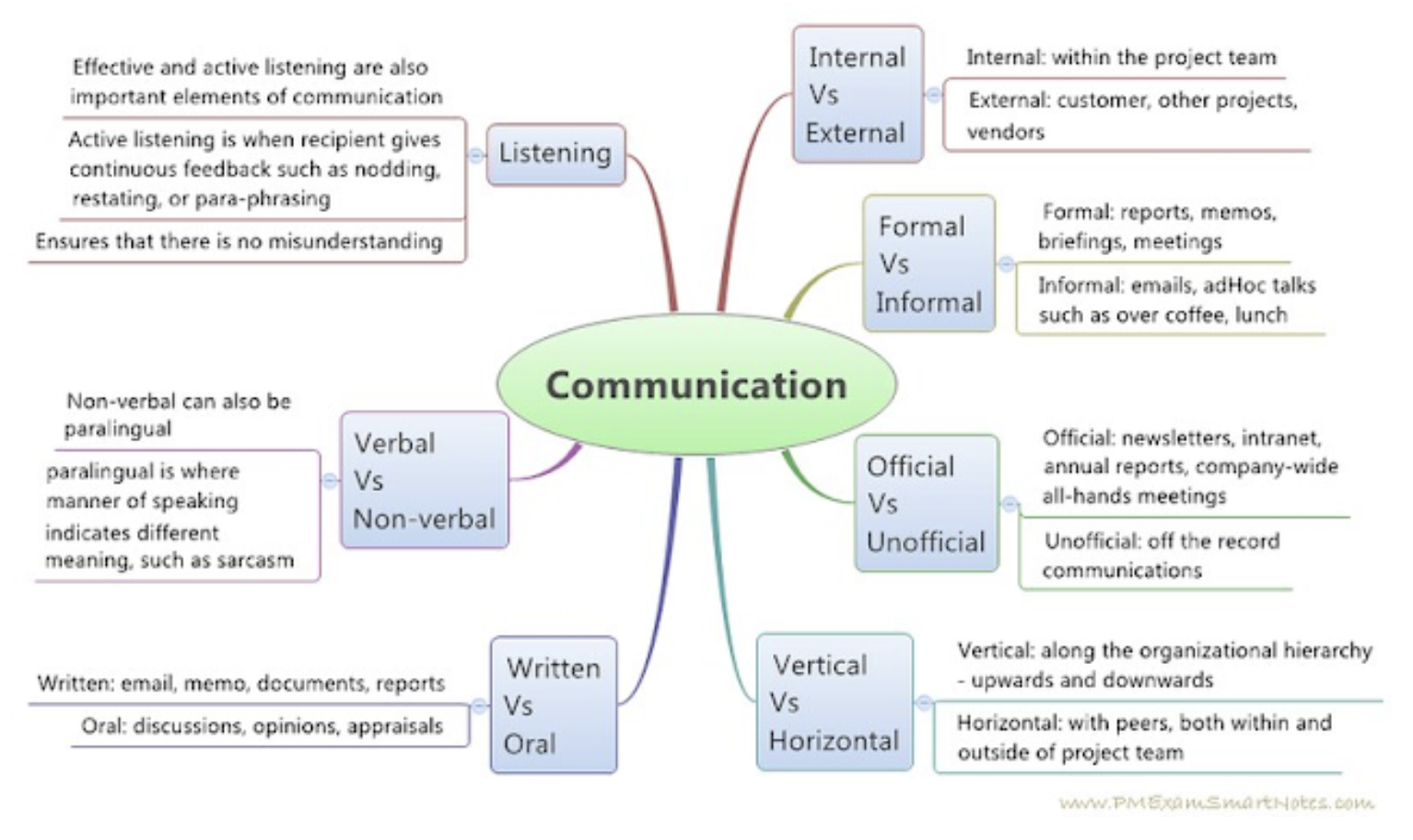 Communication can take place in different contexts, such as personal relationships, business settings, education, and entertainment.
Examples in music
Beatles: “We can work it out”
Madonna: “You are frozen” (when your heart is not open)
Lady Gaga: (he cannot read my) “Poker face” 
Rolling Stones: “You can’t always get what you want” (but if you try sometime)
SILENCE
Everything's gonna be alright tonightEverything's gonna be alright tonightNo one moves, no one groovesNo one talks, no one walks tonight
Your roles
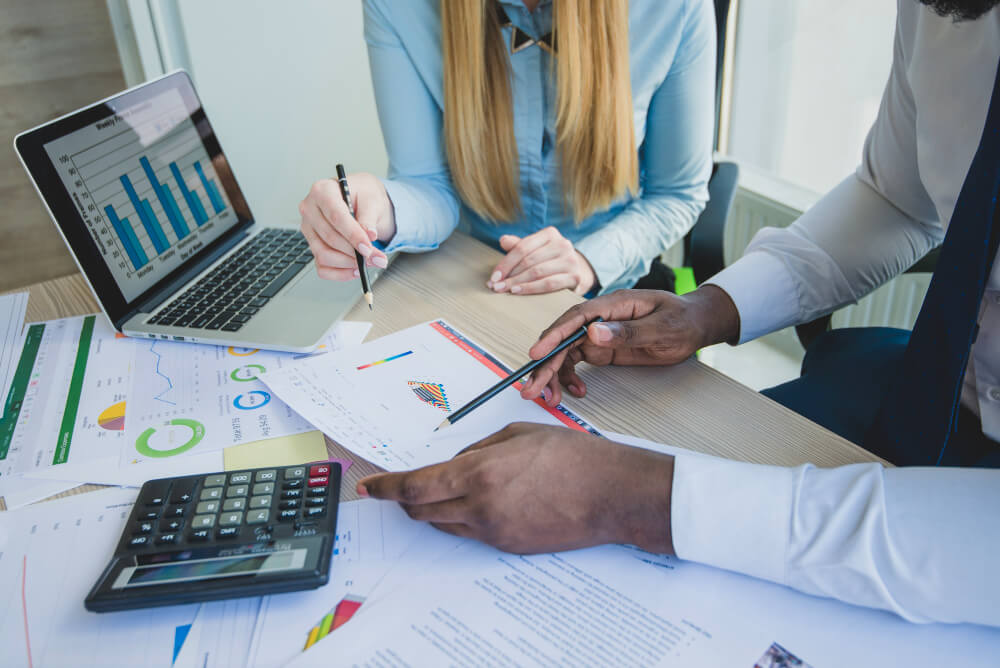 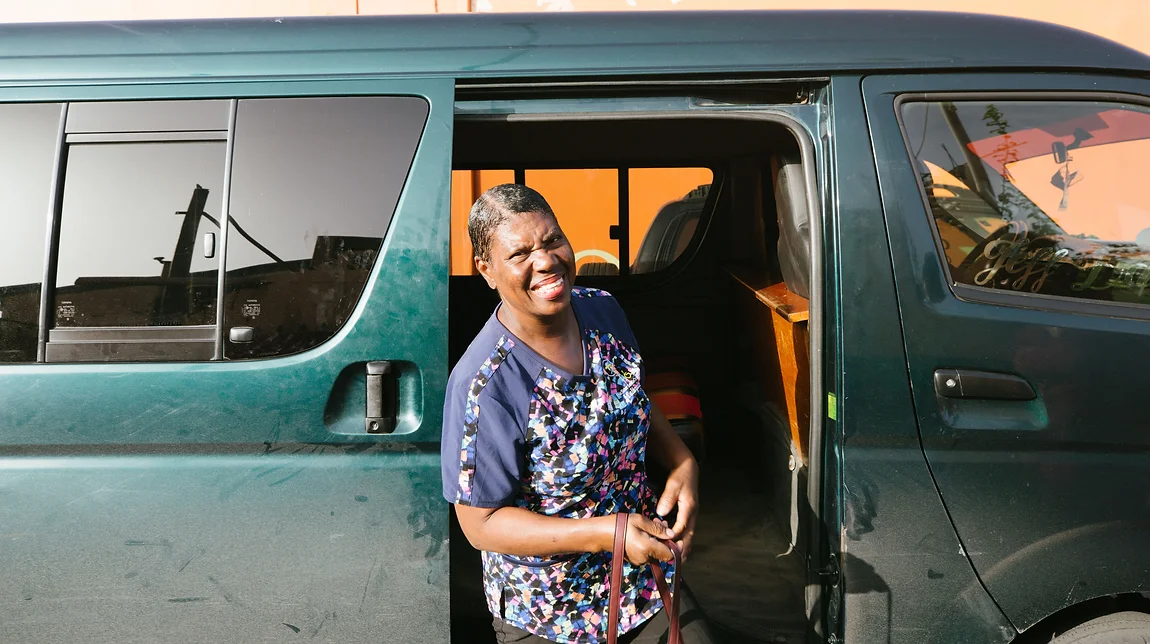 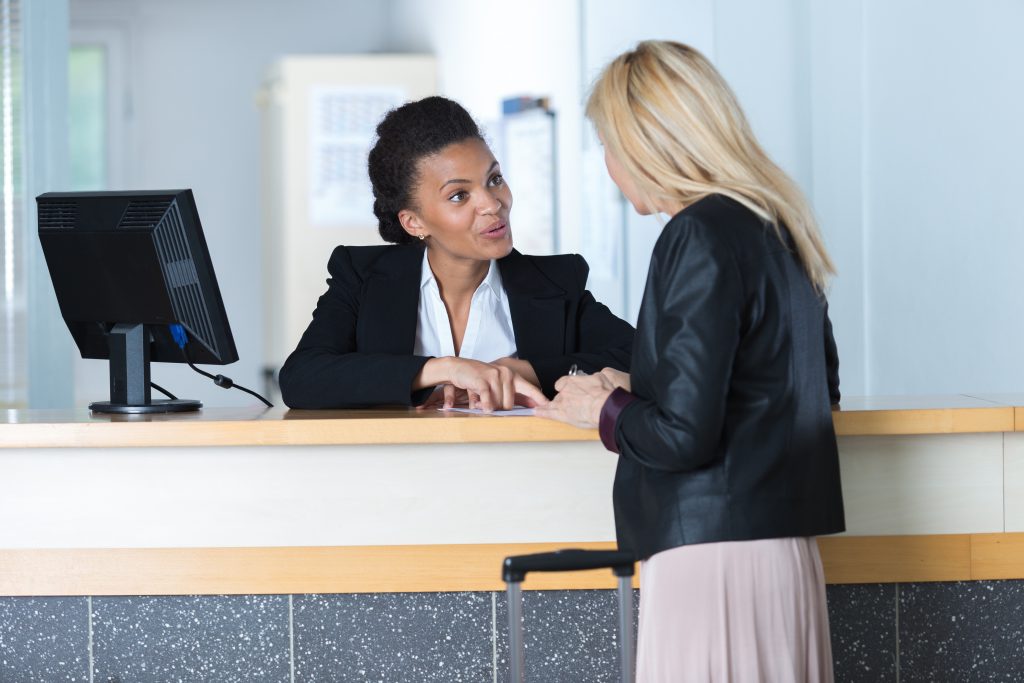 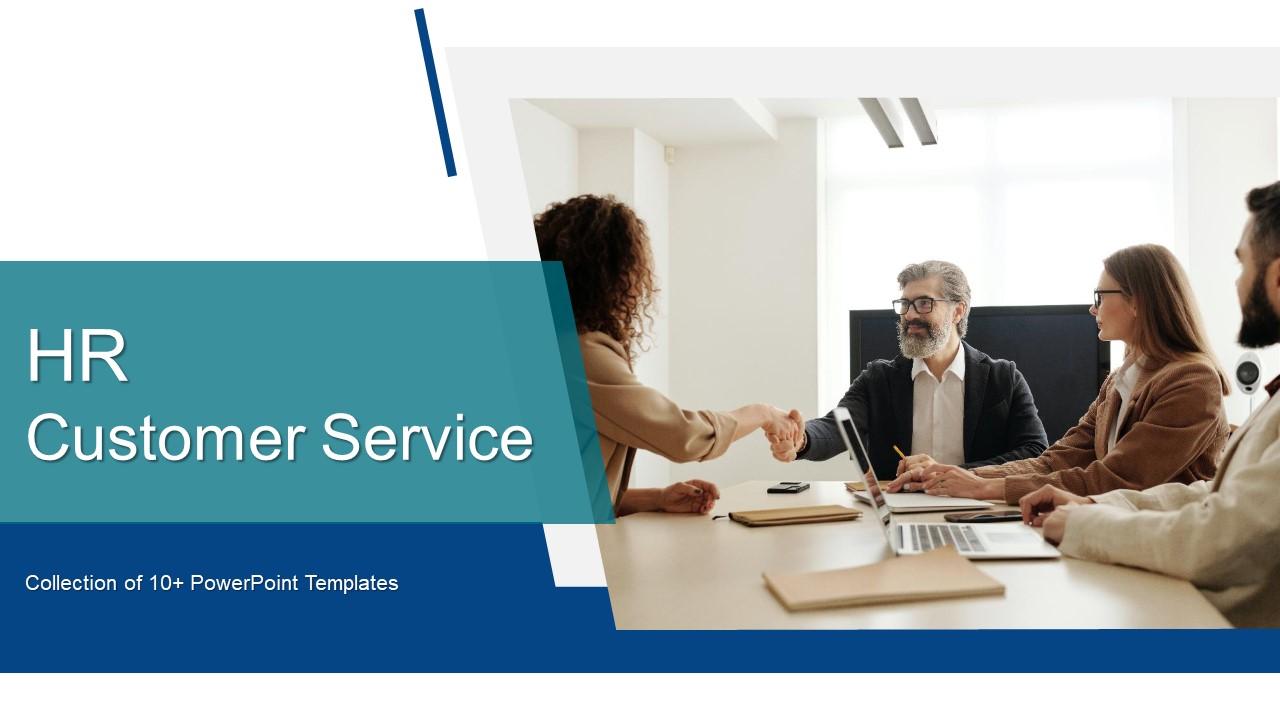 Stakeholders?
Internal customer
Patients 
Staff (incl. students)
Management
Support staff. 
External customer
Family
Other healthcare institutes
Suppliers
Government (local and national)
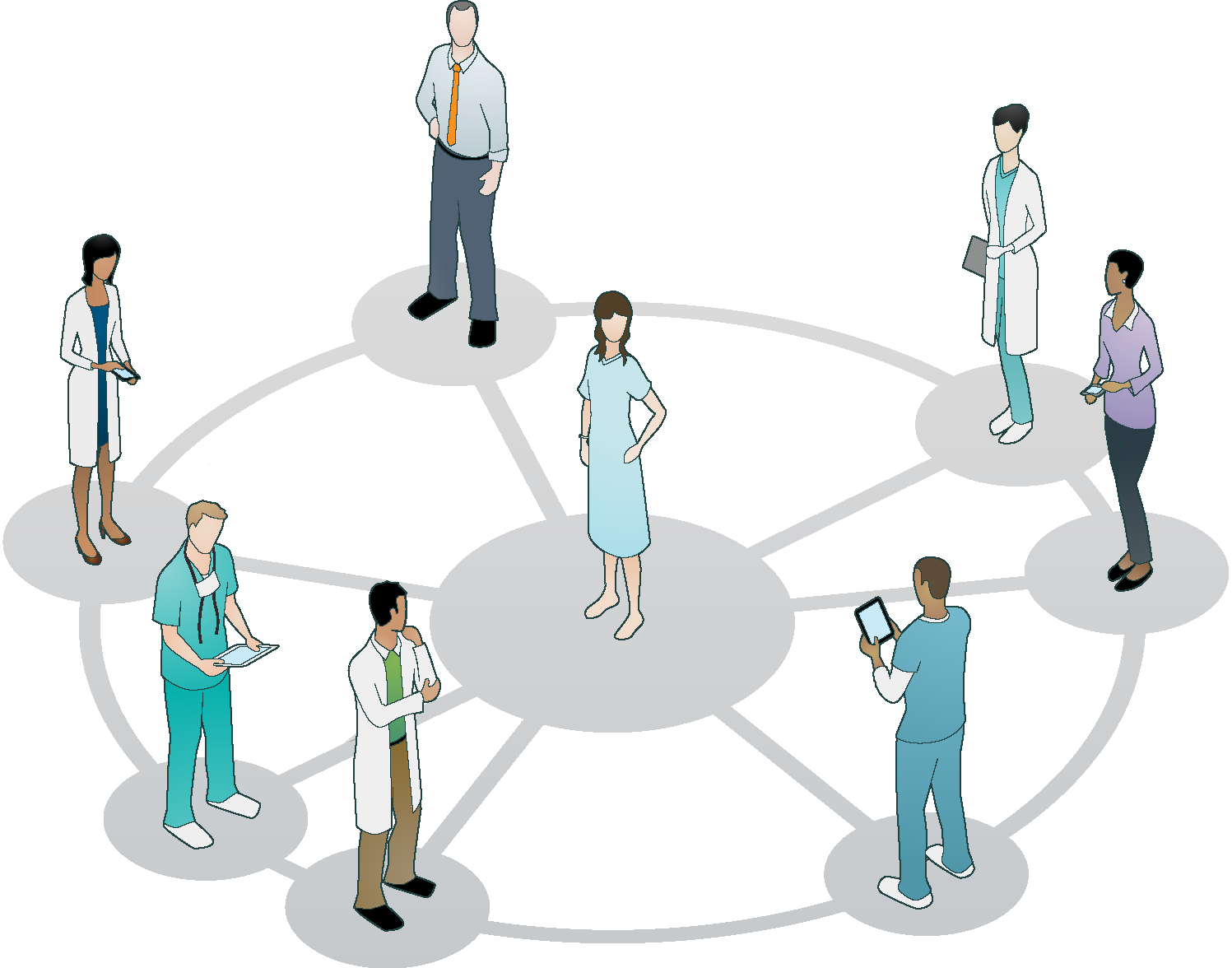 Always
KING
The customer provides a mirror.
Positive experiences are worth their weight in gold.
Word-of-mouth advertising.
Positive customer experience gets back to you!!!!
What does the KING mean to you?
What skills do you need?
Towards:

Clients / family
Other customers
Internal customers / staff
Clients/ family
What are the most important skills for a front office receptionist?

Communication skills
Adapt to the different people coming to you
Be kind / polite
Provide clear information

Organizational skills
Multi-tasking
Planning
Office space (neat and tidy)

Customer service skills
Empathy
Patience
Problem solving (aggression)
Complaint handling
Privacy
Clients/ family
What are the most important skills for a front office receptionist? (cont’d)



Teamwork skills
Collaborative
Flexible
Adaptive

Initiative skills
Confidence
Proactivity
Creativityt
Self motivation
Other health care profs
How do you communicate effectively with other health care professionals in the front office?

1 Know your role and scope
your responsibilities, 
Limitations and expectations,
and communicate them clearly to others

2 Use appropriate tools and channels
use the appropriate tool and channel for the purpose and urgency of your communication
Follow protocols for documentation / communication

3 Be clear and concise
Relevant and sufficiewnt information / concise
Check, if it is understood
Note, what is needed

4 Listen actively and respectfully
Interested
Friendly
How do you communicate effectively with other health care professionals in the front office?

5 Give and receive feedback
focus on the behavior and outcome, not the person or intention, 
use specific examples and suggestions. 
also use positive feedback to reinforce good practices and behaviors
When receiving feedback, you should listen carefully, avoid defensiveness or excuses, and thank the giver for their input

6 Collaborate and cooperate
collaborate and cooperate with other health care professionals 
support each other's goals and needs
Watzlawick
The message is verbal and non-verbal 
( > 66%).

The message has a content and a relation level.
2. Your communication issues
Also see annexes
3. Communication styles
You!

Questionnaire communication styles
Based on three dimensions
Assertive / subassertive
Warm / cool
Tense / relaxed
Eight styles / wavelenghts
Hesitant
Extravert
Controlling
Cool
5.    Strained
6.    Friendly
7.    Anxious / afraid of other people
8.    Incomprehensable
relaxed
distant
distant
distant
incomprehensable
cool
warm
warm
extravert
friendly
assertive
sub-assertive
strained
hesitant
warm
warm
anxious
controlling
distant
distant
tense
Be aware!
All have their strengths and weaknesses
Offman: strenghts, weaknesses, allergy and challenge
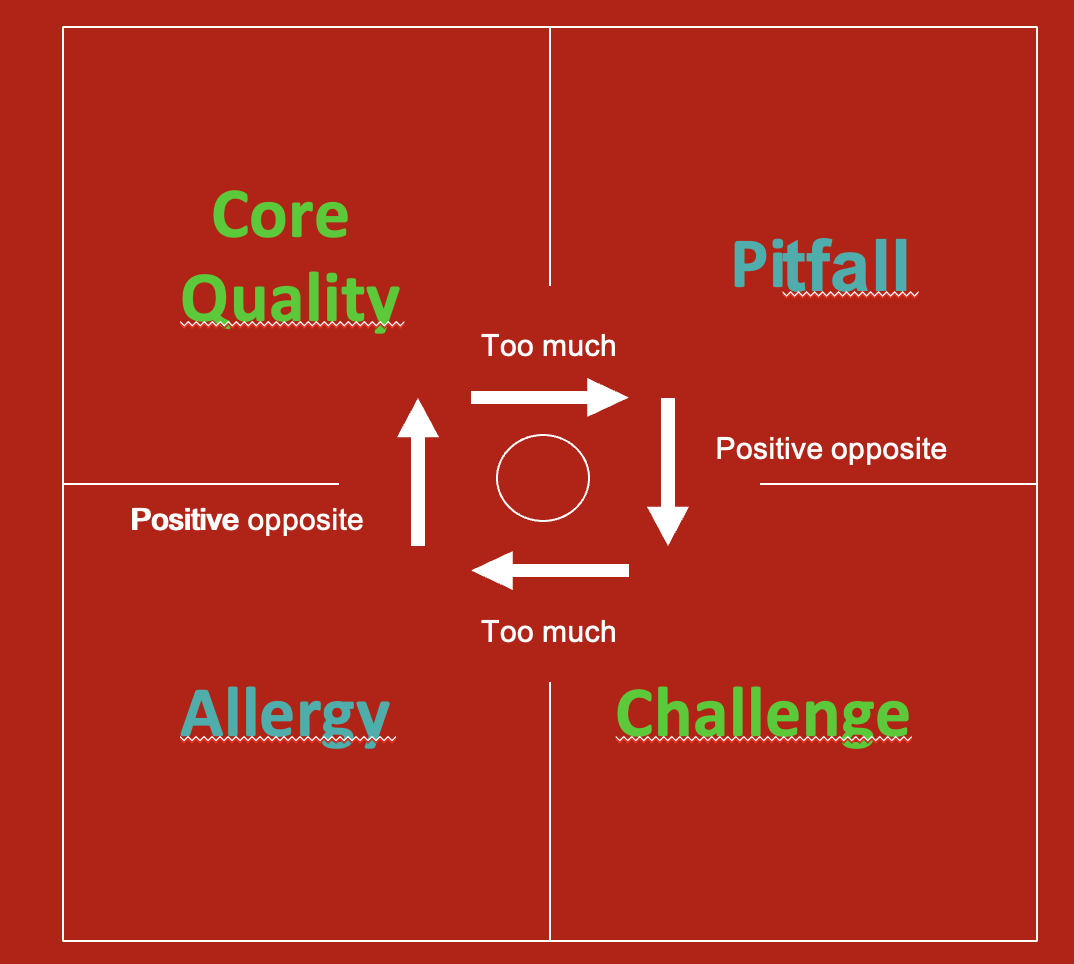 1. Hesitant
Warm
Assertive
Tense
Your pitfalls:
Insecure, worried about what others think, bossy, ‘musturbation’
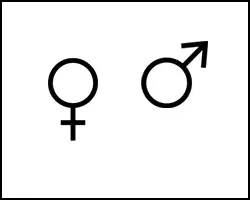 8%            3%
Hesitant challenges
Forget that everyone should like you.
Become more indifferent for criticism.
Distract yourself. 
Focus on the other.
Learn from the 
    indifferent people.
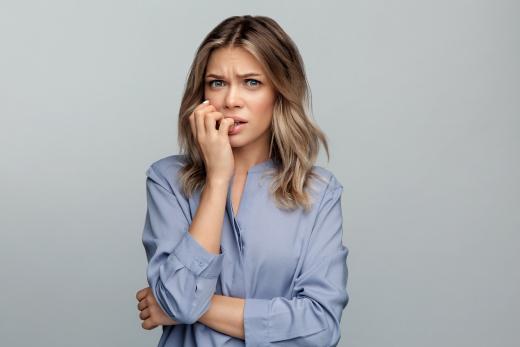 2. Extravert
Warm
Assertive
Relaxed
Your pitfalls:
Talk too much, arrogance, bossy, pushy
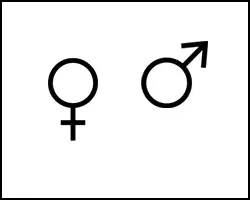 23%       20%
Extravert challenges
Look well, how the other reacts to all that you are saying.
Listen.
Count to ten.
Learn from 
    passive, insecure
    people.
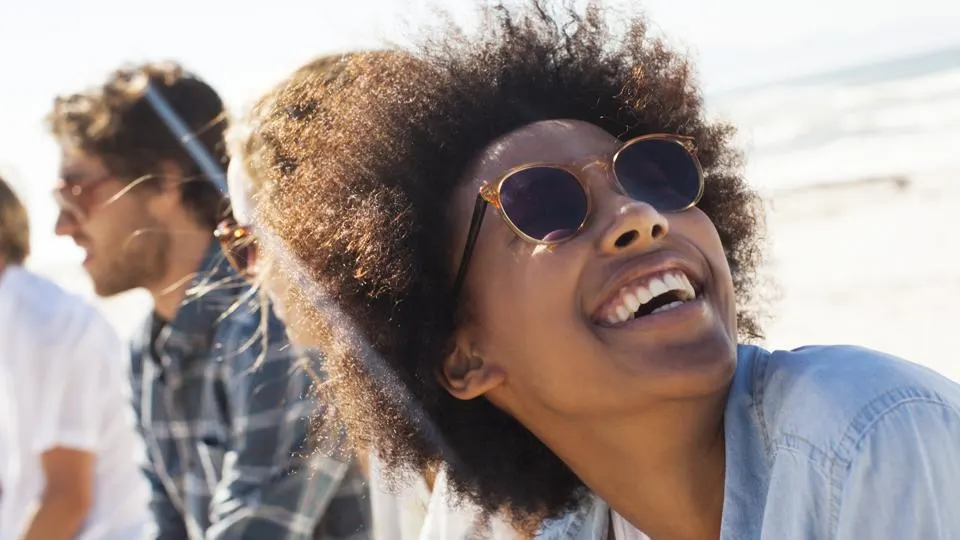 3. Controlling
Distant
Assertive
Tense
Your pitfalls: being cold, too demanding, little attention to emotions
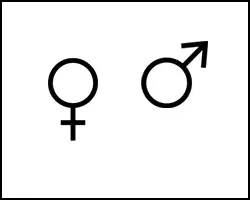 6%          9%
Controlling challenges
Let go
Accept that things can go wrong and people incl. you make mistakes.
Ask for help.
Learn from 
    emotional and 
    sloppy people.
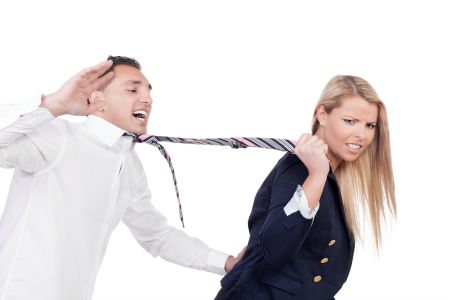 4. Cool
Distant
Assertive
Relaxed
Your pitfalls: being cold, individualism, little attention to emotions
10%      23%
Cool challenges
Get in contact with your feelings.
Make time for people.
Give compliments
Learn from 
    the drama 
    queens.
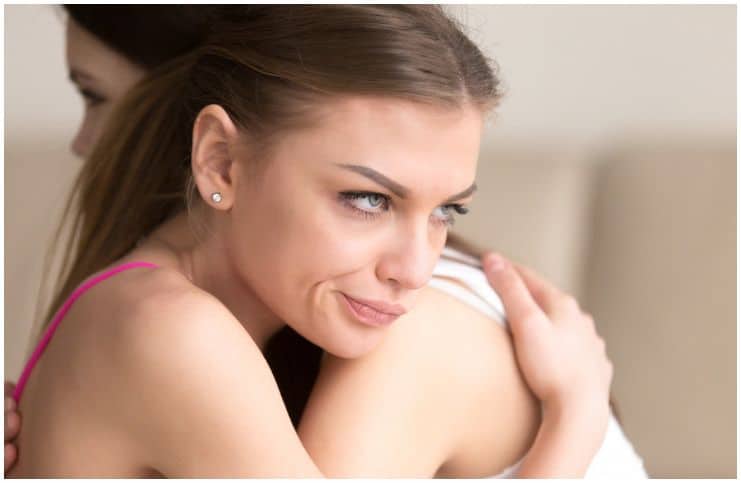 5. Strained
Distant
Sub-assertive
Tense
Your pitfalls: disregard yourself, stressed, too self critical
16%       6%
Strained challenges
Become more gentle towards yourself.
Look at what goes well.
Take a dare.
Learn from 
    the egoist and 
    the indifferent.
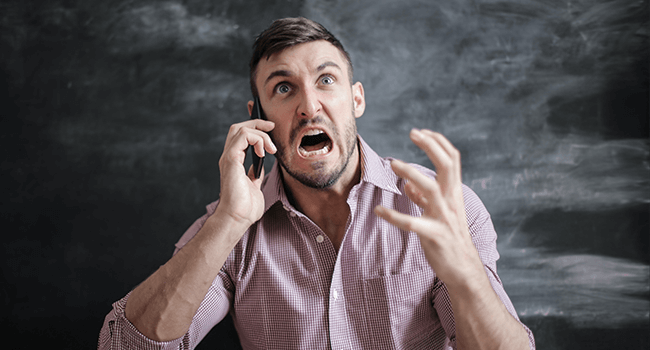 6. Friendly
Warm
Sub-assertive
Relaxed
Your pitfalls: disregard yourself, don;’t strand up for yourself, patronising
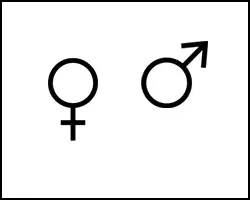 9%       8%
Friendly challenges
Learn to say no.
Do it together.
Take.
Learn from 
    the egoist and 
    the indifferent.
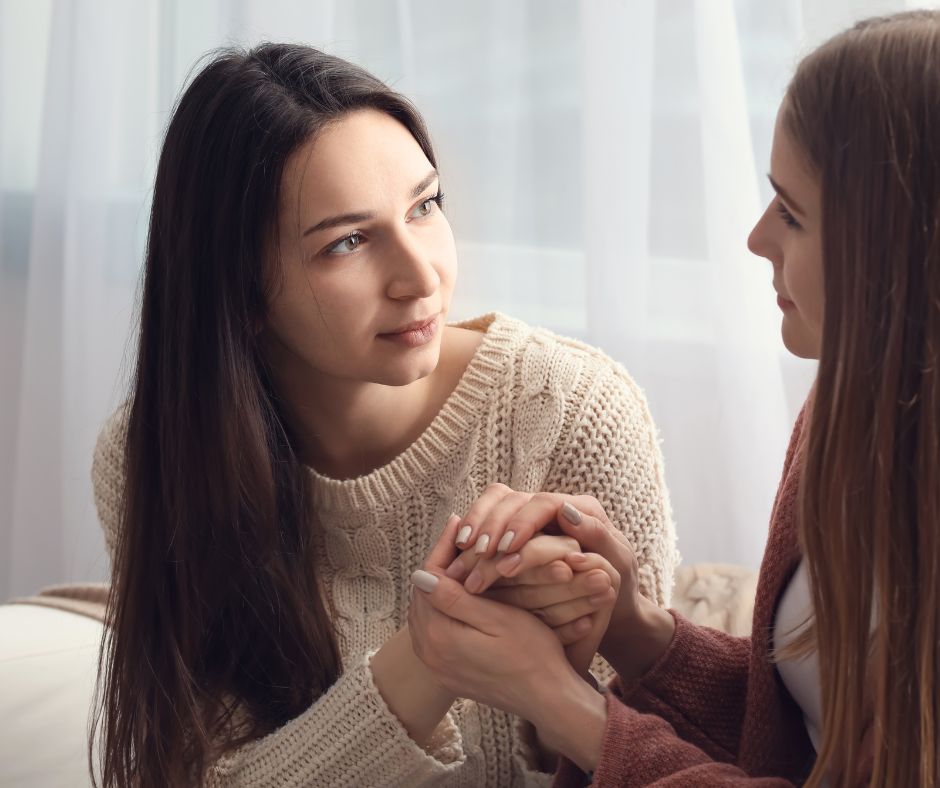 7. Anxious
Distant
Sub-assertive
Tense
Your pitfalls: high demands to yourself, low self esteem, dependent position
Anxious challenges
Dare and ask for help.
Talk, speak out.
Work on your self-confidence.
Learn from 
    the pushy and
    indifferent
    people.
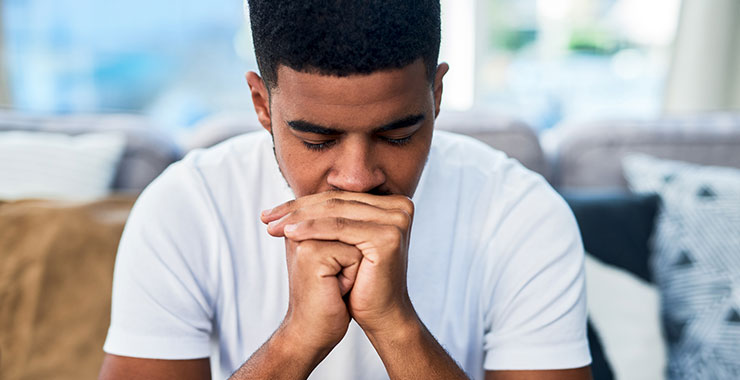 8. Incomprehensable
Distant
Sub-assertive
Relaxed
Your pitfalls: passive, sloppy, do your own thing
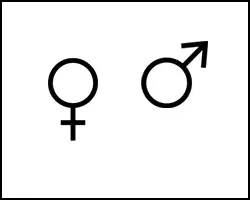 5%       9%
Incomprehensable challenges
Show who you are.
Be interested.
Invest in relations.
Learn from 
    the anxious and 
    the dependent 
    people.
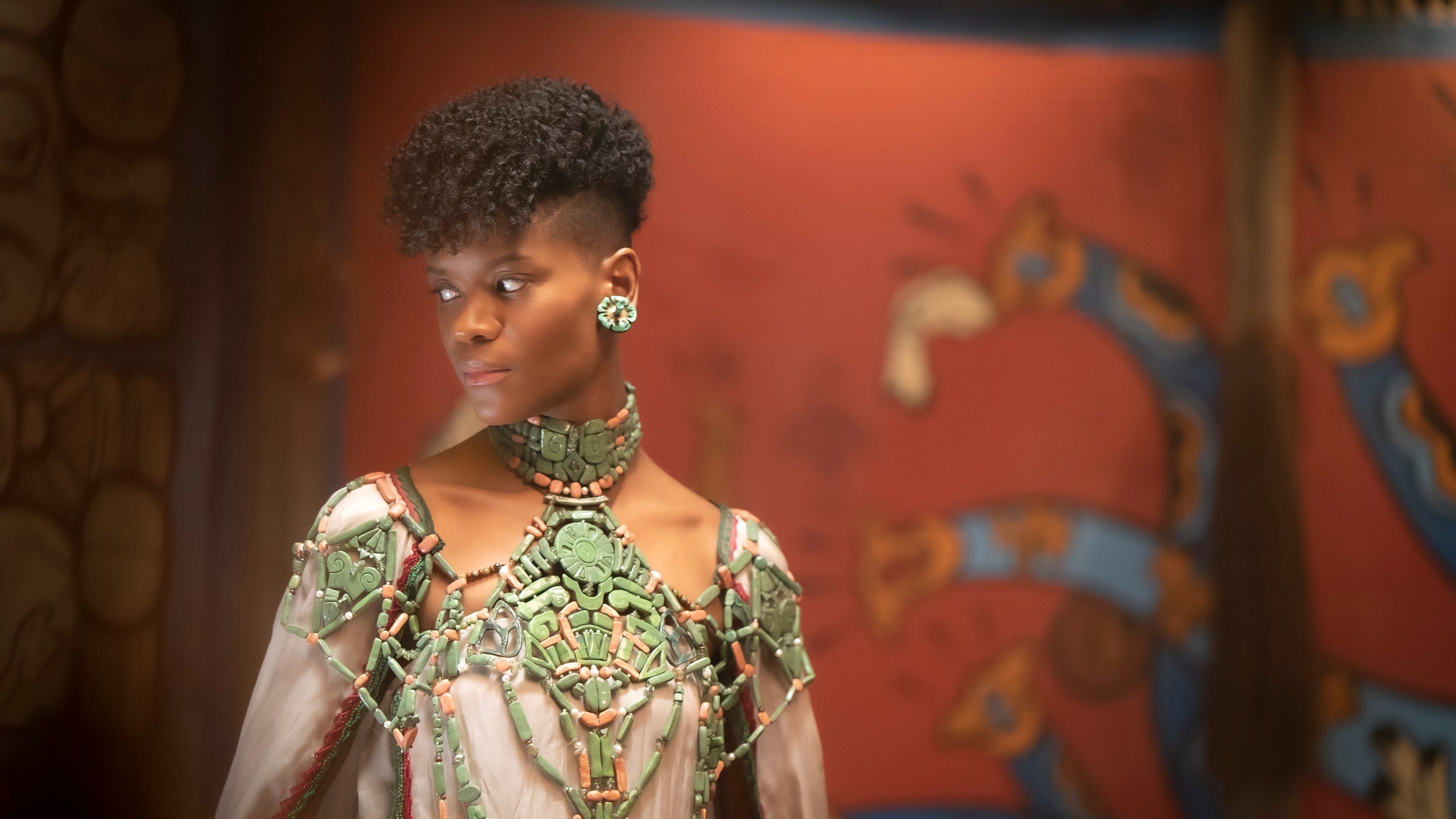 Pieternel Dijkstra (2011) 
Op dezelfde golflengte. 
101 tips om soepeler te communiceren.
lunch
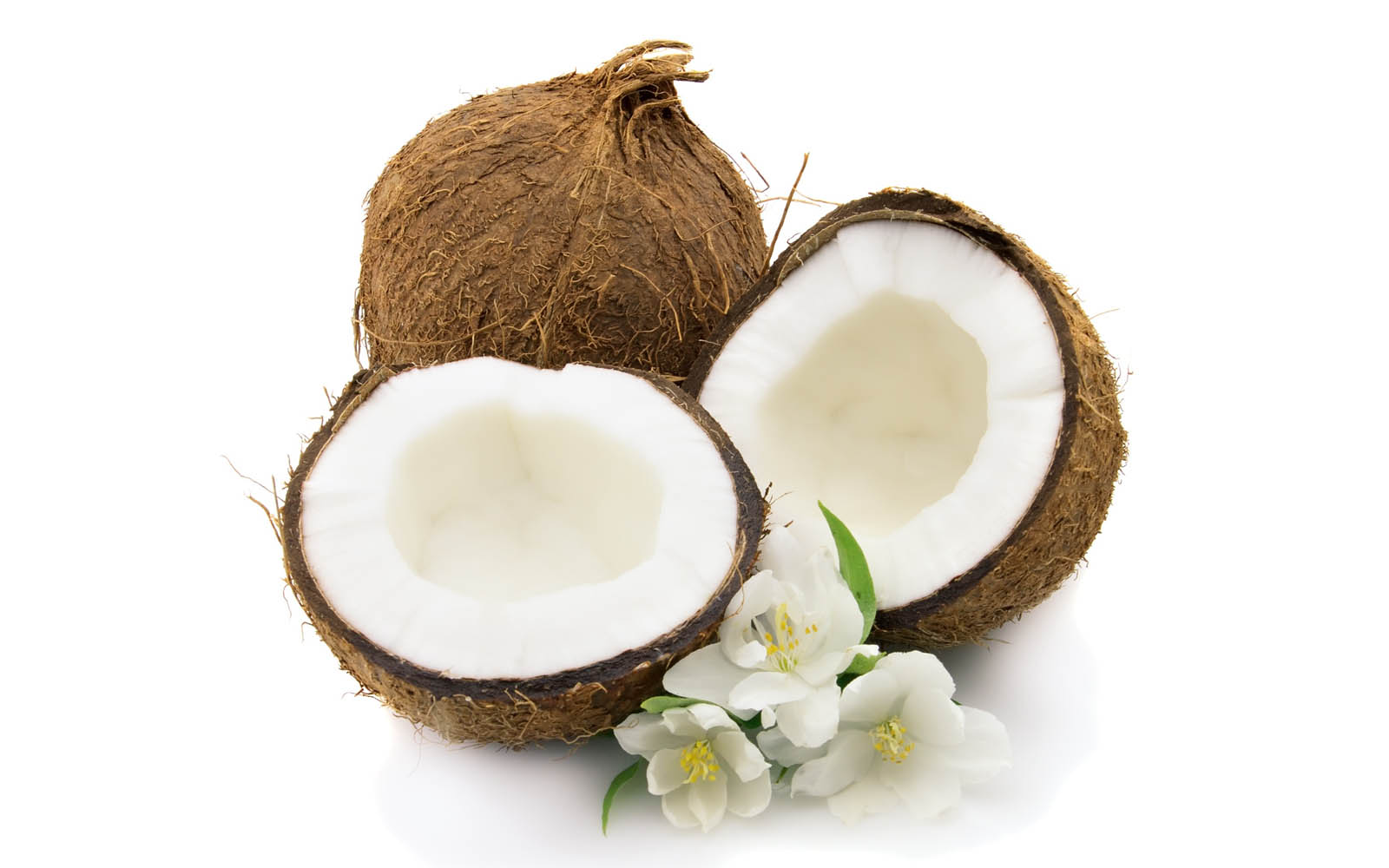 C O C O N U T
TEN TIPS for better communication
Give real attention
Give positive feedback 
Express your emotions properly.
Leave aggressive people.
Touch selectively.
TEN TIPS for better communication
6. Think before you talk.
7. Metacommunicate (talk about the communication).
8. Show respect.
9. Give an ‘I’-message. Not … you…
10. Gossip? Only the positive.
5. Exercise
You all bring in cases and practise.
Measure
360 degrees feedback?
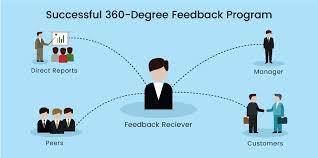 Annex 1: Confidentiality
Notice when things get personal and need privacy.
If possible provide a private space immediately and continue the conversation or ask someone else to help or make a new appointment.
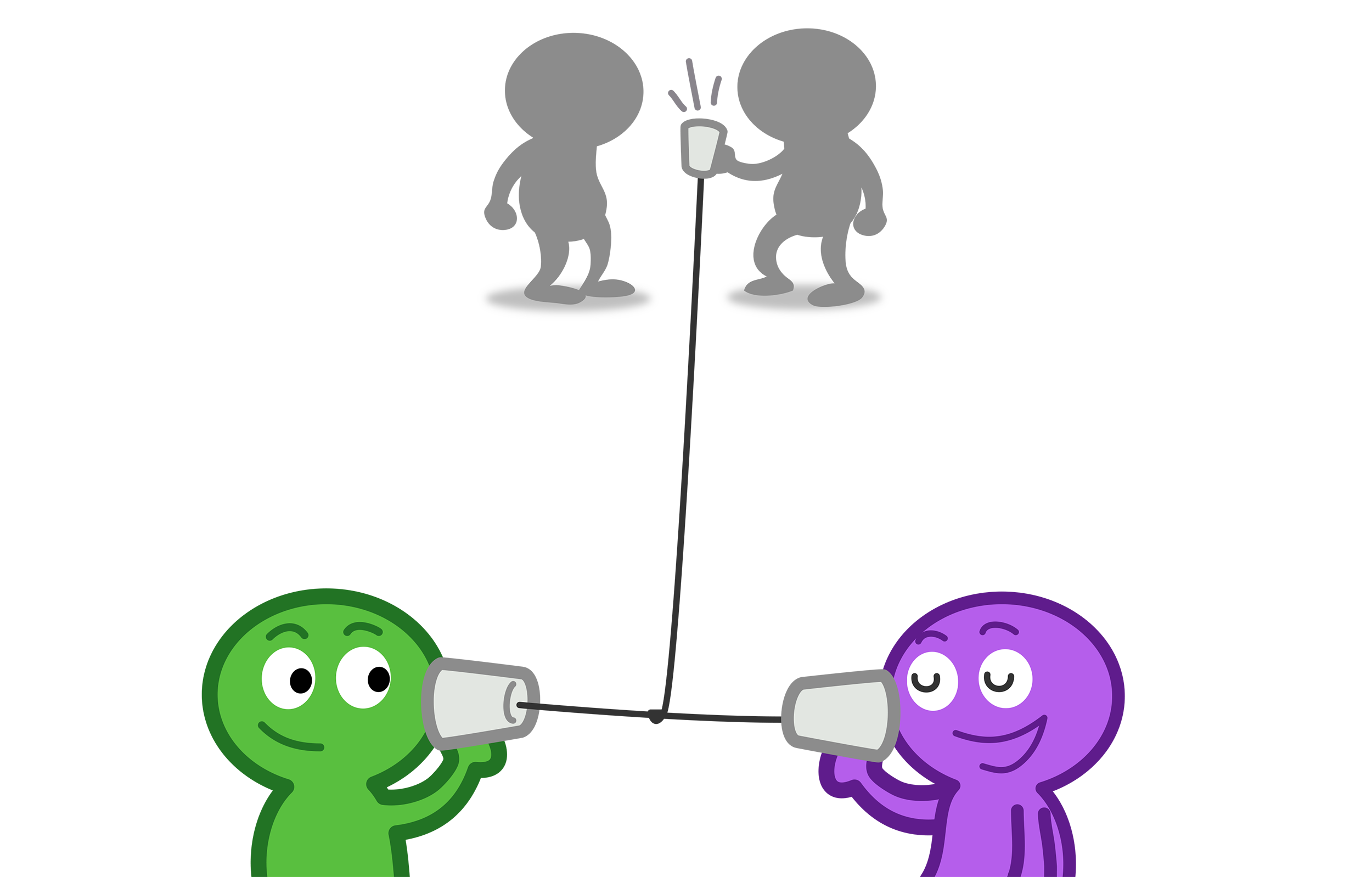 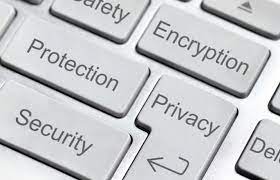 Annex 2: Conflict
Example: family versus patient
Cultural differences (Arab/US)
Contradictory messages
Level of consciousness
Written documentation
Annex 3:  “difficult customers”
55
1
Listen really to your customer and assess later
Ask more information if it is not clear for you
If there is a problem with the language try to find a interpreter to help you
Try to find out what is under sea level (remember the iceberg)
56
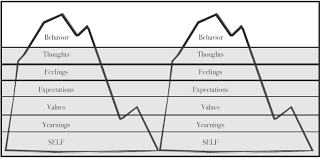 2
Try to think/look in the perspective of the customer (may be the customer had a bad day, angry disappointed,etc.)
58
3
Don’t take it personal
Keep distance (don’t make the customers issue your issue)
You are the receiver the customer is the amplifier
59
4
Try to find out the main problem

Remember its better to put out a great fire instead of thousends sparks
60
5
You have a point of no return! 
Some customers are never satisfied!
Some customers like to have a conflict!
Try to keep it in a professional way and not personal!
61